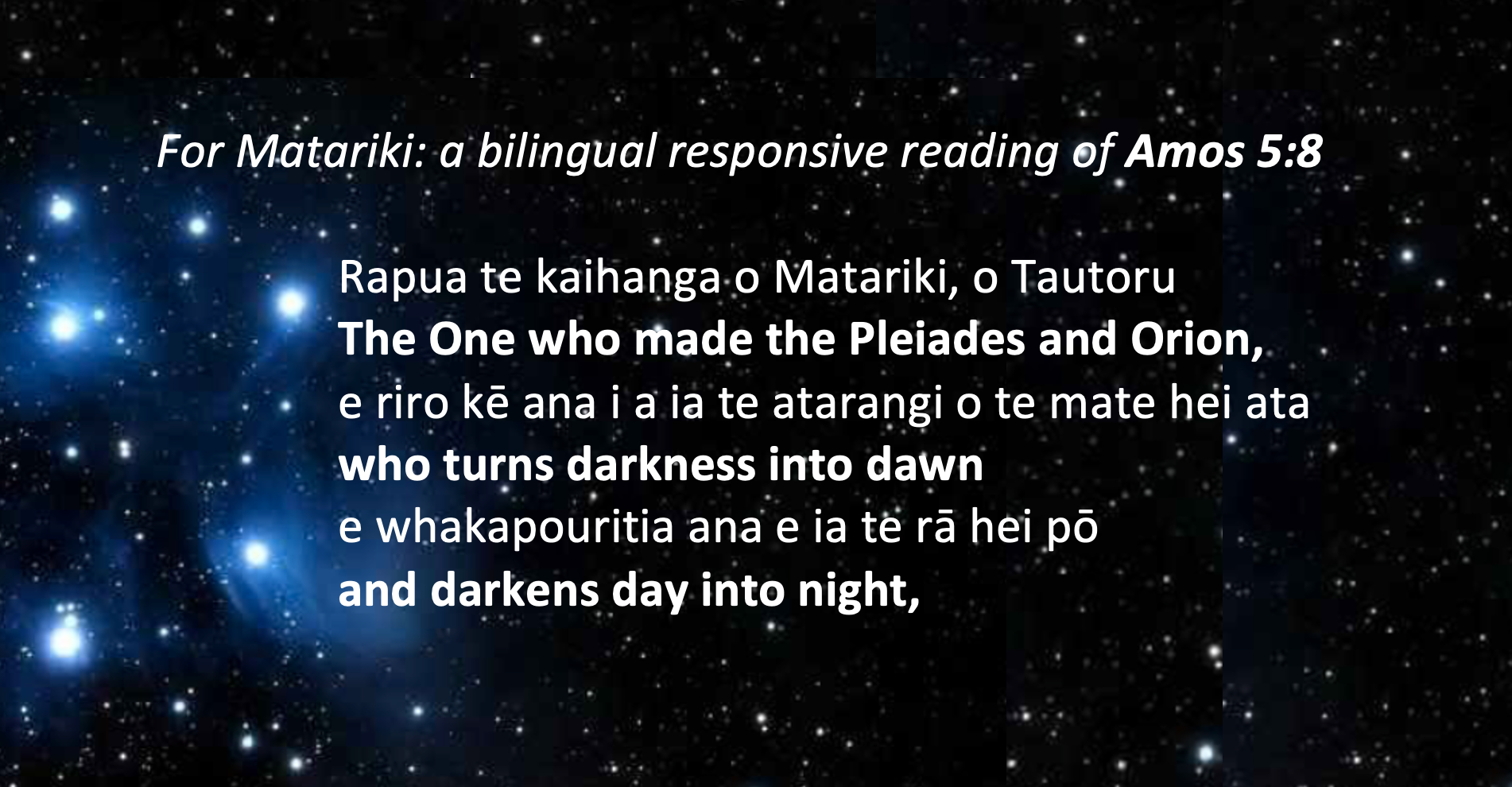 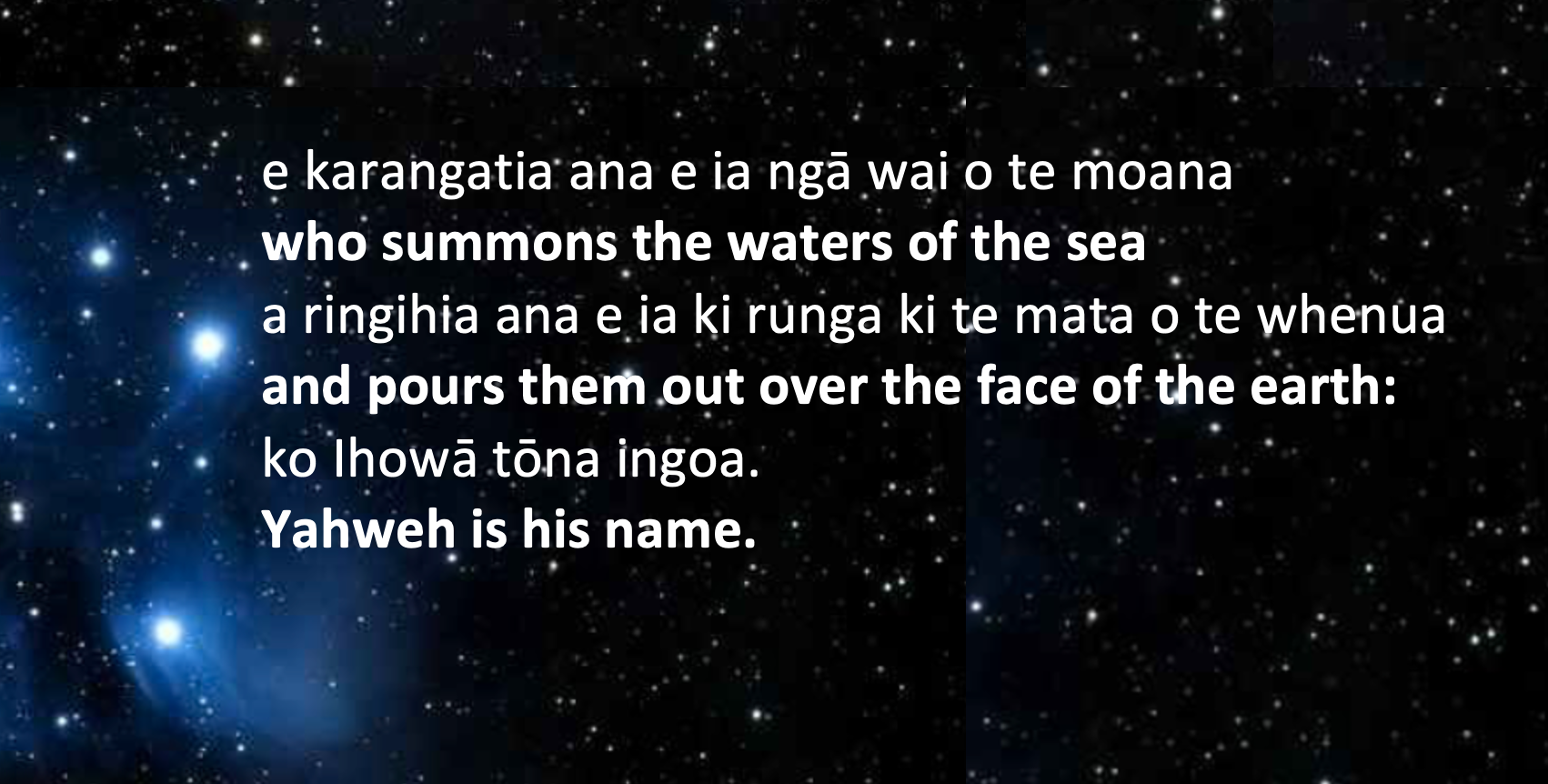 What is the official Matariki greeting?
Mānawatia a Matariki
How far away are the Matariki stars?
440 light years
How far away is Matariki? 440 light yearsWhat is the official Matariki greeting?Mānawatia a MatarikiWhat are some other names for the Matariki star cluster?
How far away is Matariki? 440 light yearsWhat is the official Matariki greeting?Mānawatia a MatarikiWhat are some other names for the Matariki star cluster?Subaru (Japan)Pleiades (Greek)Makaliʻi (Hawaii)
How far away is Matariki? 440 light yearsWhat is the official Matariki greeting?Mānawatia a MatarikiWhat are some other names for the Matariki star cluster?Subaru (Japan)Pleiades (Greek)Makaliʻi (Hawaii)How many times is Matariki mentioned in the Bible?
How far away is Matariki? 440 light yearsWhat is the official Matariki greeting?Mānawatia a MatarikiWhat are some other names for the Matariki star cluster?Subaru (Japan)Pleiades (Greek)Makaliʻi (Hawaii)Three  … twice in Job: 9:9 and 38:31and once in Amos 5:8